Physiology of Hypocalcemia
Start of lactation challenges Ca homeostasis
colostrum and milk are very high in Ca
cows must draw on bone Ca to survive
negative Ca balance continues for about the first 3 months of lactation
Most cows experience a drop in blood Ca around calving
[Speaker Notes: I've got to start with a little physiology - then follow later with some empirical data.]
Hypocalcemia Effects
Cows do not have to be recumbent to be negatively affected by hypocalcemia
Ca is essential for muscle and nerve function
skeletal muscle strength
GI motility
Key problems due to hypocalcemia
decreased dry matter intake after calving
increased secondary diseases
[Speaker Notes: It is more than just recumbency (clinical milk fever).  In fact, clinical milk fever rates are way down in herds.  BUT - subclinical hypocalcemia is just as big a problem as ever.  Transition = more details in how hypocalcemia cascades around the fresh cow.]
Subclinical Hypocalcemia
Defined as low blood Ca around calving but without clinical signs
Define ‘low’ as <8.6 mg/dL total Ca
higher than assumption of <8.0 mg/dL
Incidence of subclinical hypocalcemia is high
>50% of 2+ lactation cows are affected,even if using anionic salts
because the cutpoint is high, the incidence is unavoidably very high
cannot manage through diet alone
[Speaker Notes: Perhaps to the keen eye there are signs, but we are sort of stuck with this name.]
Effects of Subclinical Hypocalcemia
Recent Florida study
110 cows, all parities
paired cows with normal and abnormal calvings (dystocia, stillbirth, and/or twins)
Defined subclinical hypocalcemia as blood Ca 8.60 mg/dL in the first 3 days after calving
cut point based on risk for metritis
Martinez et al., J. Dairy Sci ,95:7158, 2012
[Speaker Notes: Interesting study design - intent was to highlight the effects of abnormal calving on subsequent disease.  This was true and confirmed by the study.  But, the effect of hypocalcemia really stood out in the study, and got these researchers very excited about the impacts of hypocalcemia on cows in general.  Transition = more info about the study cows.]
Effects of Subclinical Hypocalcemia
Anionic salts were fed pre-partum
pre-fresh DCAD was low (-94 mEq/kg DM)
~54% incidence of hypocalcemic (<8.6 mg/dL)
after adjusting for selection toward cows with calving problems, who had an even higher incidence of hypocalcemia
No cows had clinical milk fever
No cows were given any supplemental calcium
Martinez et al., J. Dairy Sci. 95:7158, 2012
[Speaker Notes: This is a bit complex, so bear with me…
Transition = how did the hypocalcemia affect cow performance….]
Effects of Subclinical Hypocalcemia
Subclinical hypocalcemia was associated with:
increased risk for metritis (3.2X)
increased risk for post-partum fever (2.4X)
increased post-fresh BHBA (1.0 vs. 0.7 mmol/L)
longer median days open (124 vs. 109 days)
Identified immune suppression associated with hypocalcemia
reduced neutrophil concentration
reduced percentage of neutrophils undergoing phagocytosis and oxidative bursts
Martinez et al., J. Dairy Sci. 95:7158, 2012
[Speaker Notes: Huge effects of hypocalcemia!  Plus, they did enough sampling to demonstrate the mechanism (excellent work!).
Transition = they also did repeated blood Ca sampling to show how this plays out over time….]
Early Lactation Serum Calcium Concentrations
(by eventual metritis status)
10.2
9.0
9.6
*
9.3
*
Serum total Ca, mg/dL
9.0
*
*
8.7
*
*
* P<0.05
8.4
Cows without metritis
8.1
Cows with metritis
7.8
12
0
1
2
3
4
7
Days relative to calving
data from Martinez et al., J. Dairy Sci. 95:7158, 2012
[Speaker Notes: Simply amazing chart!  Metritis was not diagnosed (by definition) until day 4; low Ca preceded the metritis.
Transition = show some Wisconsin work.]
How to Minimize Hypocalcemia?
Nutritional means of prevention
dietary Ca restriction 
dietary acidification (anionic salts)
supplementing dietary Mg
Individual cow treatments
IV calcium preparations
oral Ca supplementation
[Speaker Notes: Start by dividing interventions into 2 parts (no discussion yet of specifics)!
Transition = start with nutrition….]
Individual Cow Supplements
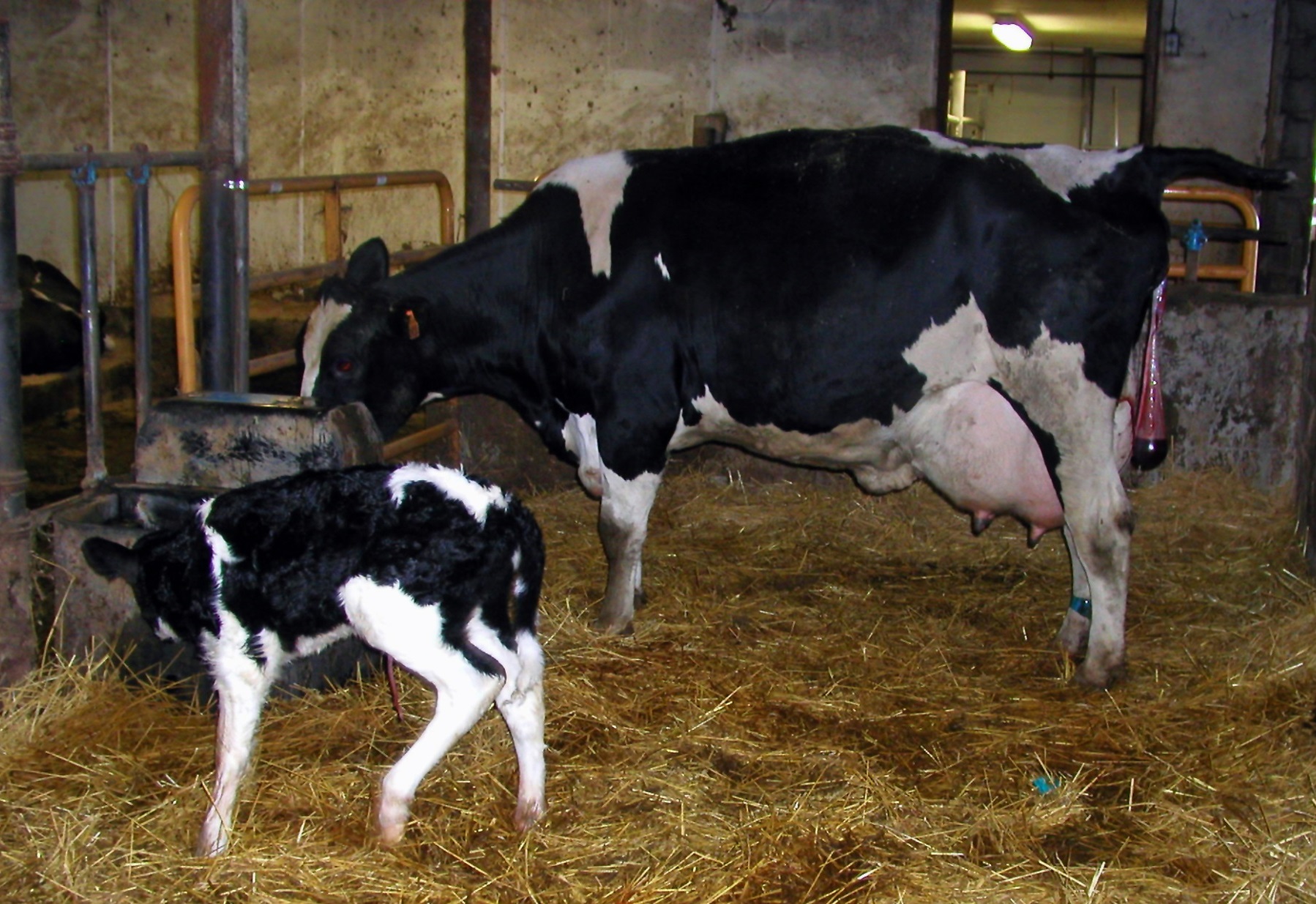 Oral Calcium Supplementation
Best approach for standing cows with signs of hypocalcemia
do not give oral Ca to recumbent cows
Cows absorb oral Ca rapidly and sustain blood levels for 4 to 6 hours
Modest use of oral Ca by the dairy industry
lack of veterinary involvement in designing treatment protocols
IV Ca administration is glamorous
IV Ca shows short-term benefit but may do long-term harm
Near cardiac toxicity
Calcitonin response
Clinical milk fever
Hypocalcemic again!
Effect of IV Calcium Therapy on Plasma Ca
(clinical milk fever, 10.5 g Ca IV as Ca borogluconate)
24
20
16
Plasma total Ca, mg/dL
12
8
4
0
-4
0
4
8
12
16
20
24
Hours after treatment
Goff, Vet Clinics NA 15:619, 1999
[Speaker Notes: from \Teach\Calcium-Kinetics-Goff-Charts.xls,]
Other Applications of Oral Calcium
Preventing relapses following IV treatment
give 2 doses of oral Ca supplement
first dose after the cow is up, alert, and able to swallow
second dose 12 hours later
Field Trial – Strategic Use ofOral Ca Boluses
Objectives: to evaluate the effects of oral calcium bolus for 2+ lactation cows on:
milk yield (1st test milk production)
health events before 30 days in milk
In large commercial dairies (average herd size = 3,400 cows)
Enrolled 927 cows in the summer of 2010
Oetzel and Miller, J. Dairy Sci., 95:7051, 2012
Field Trial – Strategic Use ofOral Ca Boluses
Both herds fed low DCAD prefresh diets 
-109 and -18 mEq/kg DM
urinary pH averaged ~6.5 to 7.5
Minimal clinical milk fever
0.1% clinical milk fever in the prior year
Lots of subclinical hypocalcemia
52.6% 8.6 mg/dL on the day after calving
Oetzel and Miller, J. Dairy Sci., 95:7051, 2012
Field Trial – Strategic Use ofOral Ca Boluses
Cows were randomly assigned to two groups:
no Bovikalc® boluses around calving (controls)
receive two Bovikalc® boluses around calving
Oetzel and Miller, J. Dairy Sci., 95:7051, 2012
Bovikalc Bolus Dosing Schedule
charted with the non-milk fever cows blood Ca
9.5
9.0
8.5
8.0
Plasma total Ca, mg/dL
7.5
7.0
6.5
Cows without MF
Oral Ca Suppl.
6.0
-1.5
-1.0
-0.5
0.0
0.5
1.0
1.5
2.0
Days relative to calving
Ca data from Kimura et al., J. Dairy Sci. 89:2588, 2006
Bovikalc administration schedule from Oetzel and Miller, J. Dairy Sci., 95:7051, 2012
[Speaker Notes: This is the detailed version for just days -2 to +2 and just for the cows without MF (getting ready to show some kinetics?).]
Study Objectives
To determine if different subgroups of cows responded differently to oral calcium supplementation
potential application - to target groups of cows for oral calcium supplementation
Oetzel and Miller, J. Dairy Sci., 95:7051, 2012
Study Conclusions
Supplementing Bovikalc® to all 2+ lact. cows:
1st test milk yield:
90.4 lbs for the Bovikalc® supplemented cowsvs. 89.1 lbs for the control cows (ns)
health events by 30 days in milk:
0.84 events for the Bovikalc® supplemented cows vs. 0.76 events for the control cows (ns)
Lame cows supplemented with Bovikalc® had 0.34 fewer health events before 30 days in milk compared to control cows
0.89 vs. 1.23 health events (P < 0.05)
Oetzel and Miller, J. Dairy Sci., 95:7051, 2012
Study Conclusions
Cows with higher previous lactation ME milk production and supplemented with Bovikalc® gave more milk at first test than control cows 
cutpoint was cows above 105% of herd average ME milk (RELV) in previous lactation
101.4 lbs for the Bovikalc® supplemented cowsvs. 95.3 lbs for the control cows
6.5% more milk at 1st test (P < 0.01)
Oetzel and Miller, J. Dairy Sci., 95:7051, 2012
[Speaker Notes: By now these points should be self-explanatory.]
Study Conclusions
Combine lame and higher previous ME cows
444 total cows (48% of eligible)
99.4 lbs for the Bovikalc® supplemented cowsvs. 92.8 lbs for the control cows
7.2% more milk at 1st test (P < 0.01)
0.72 events for the Bovikalc® supplemented cows vs. 0.76 events for the control cows (ns)
Improved milk yield without impaired health
Oetzel and Miller, J. Dairy Sci., 95:7051, 2012
[Speaker Notes: By now these points should be self-explanatory.]
More Study Conclusions
Highest risk for hypocalcemia does not equate to the best response to supplementation
no effect of parity (within multiparous cows)
no effect of calving difficulty
Oetzel and Miller, J. Dairy Sci., 95:7051, 2012
[Speaker Notes: By now these points should be self-explanatory.  Example could be the twins / stillbirth / calving assistance cows – OK to supplement, but not signif.

No different 2nd vs 3rd vs 4th+]
Which Ca Source to Use?
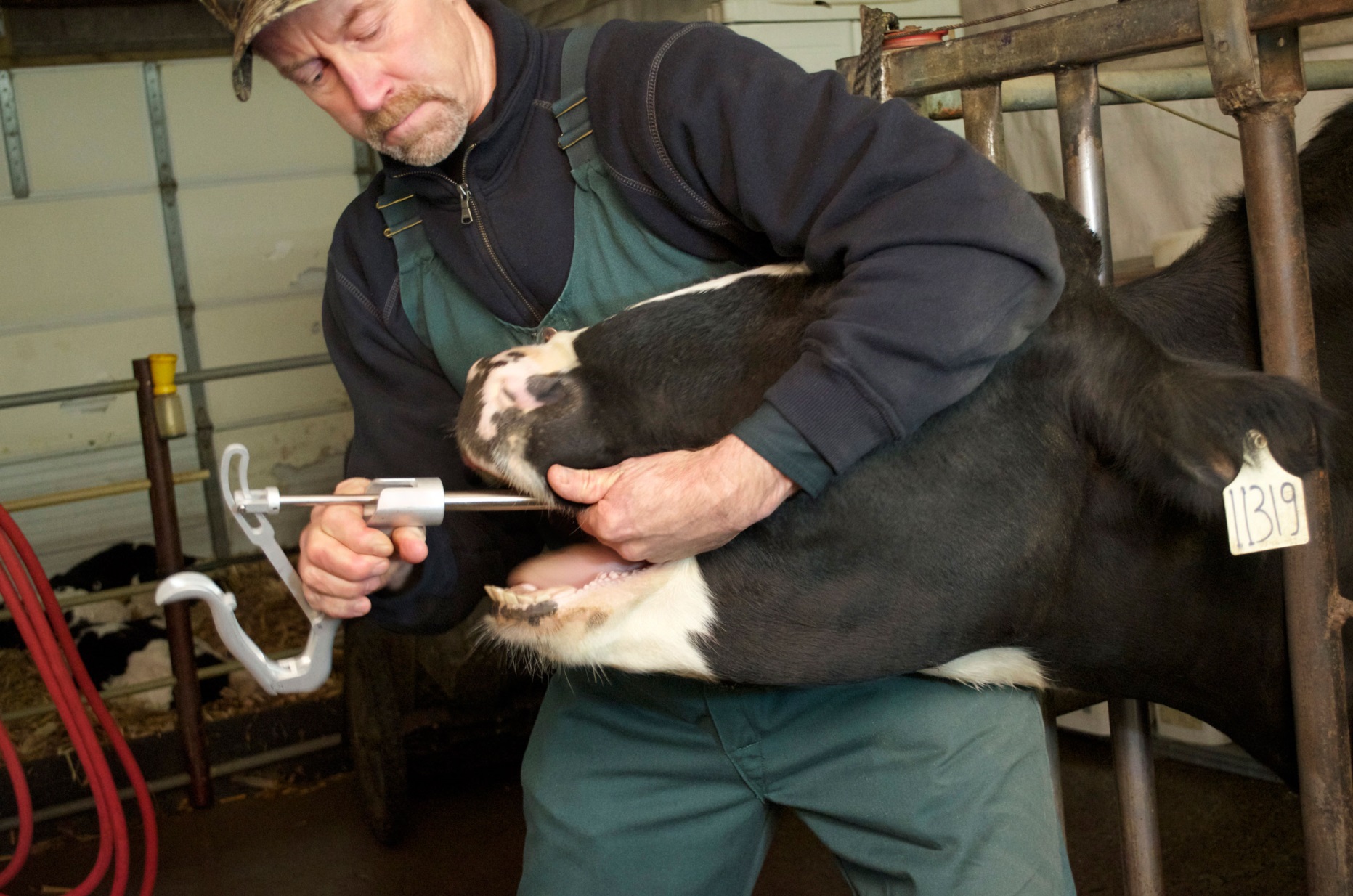 Ca Sources in Oral Ca Supplements
Calcium chloride vs.
Calcium propionate vs.
Calcium carbonate
Effect of Oral Ca on Blood Total Ca
50 g Ca as CaCl2 in 250 H2O vs. 100 g of Ca as CaCl2 in 500 ml H2O
170%
150
%
130
%
Plasma total Ca, % of baseline
110%
50 g Ca as CaCl2, in 250 ml water
100 g Ca as CaCl2, in 500 ml water
90%
0.0
0.5
1.0
1.5
2.0
2.5
3.0
3
.
5
4.0
4
.
5
5.0
5.5
6
.
0
Hours after oral dosing
Goff and Horst, JDS 76:101-108, 1993
[Speaker Notes: Shows that 50 g looks pretty good, but 100 grams is definitely too much.]
Precautions with Oral CaCl2
Do not drench with thin liquids
risk of aspiration is too great
CaCl2 is very caustic to upper respiratory tissues
Oral Ca Propionate
Can be used for oral Ca supplementation
more slowly absorbed (less acidogenic, less bioavailable)
use higher doses than for CaCl2
75 to 125 grams elemental Ca
(equals 350 to 580 grams of Ca propionate)
Goff and Horst, JDS 76:101-108, 1993
Goff and Horst, JDS 77:1451-1456, 1994
[Speaker Notes: Creating a baseline with the 50 g CaCl2 in 250 ml H2O – need more Ca when use Ca propionate (non-acidogenic).  A standard dose of 1 lb of Ca propionate pumped to cows contains 98 grams Ca.]
Oral Ca Propionate
Ca propionate is glucogenic
good for cows who are also off-feed
perhaps not good for cows on day 0 and day 1(may be hyperglycemic)
Blood Ca and Glucose Concentrations Around Parturition
10.0
100
90
9.0
80
8.0
Plasma total Ca, mg/dL
Blood glucose, mg/dl
70
7.0
60
6.0
50
Total Ca
Glucose
5.0
40
-3
-2
-1
0
1
2
3
4
5
6
7
8
9
10
Days relative to calving
Ca data from Kimura et al., J. Dairy Sci. 89:2588, 2006; Glucose data from Stokes and Goff, Prof. Anim. Sci, 2001;Vazquez-Anon et al., J. Dairy Sci. 77:1521, 1994;  Melendez et al., J. Dairy Sci. 85:1085, 2002;Roche et al., J. Dairy Sci. 88:667, 2005; and Guo et al., J. Dairy Sci. 90:5247, 2007.
Oral Calcium Carbonate
Calcium carbonate (limestone) is very cheap but is not a good oral Ca supplement
not as soluble or bioavailable as CaCl2
Calcium carbonate is alkalogenic
impairs Ca absorption
impairs mobilization Ca from bone
Goff and Horst, JDS 76:101-108, 1993
[Speaker Notes: We should not be giving oral calcium carbonate and expecting much. YMCP provides about 57 grams of Ca, but it is diluted in 5 gallons (20 liters) of water – Jesse used just one liter of water.  The three sources of Ca in YMCP are  (in order based on label) calcium carbonate, calcium lactate, and calcium propionate.  Ca carbonate has the highest %Ca by far (40%) vs. Ca lactate (15% for trihydrate form) vs. Ca propionate ( 21.5%).  So, Ca carbonate is definitely the main source of Ca in this product.  No direct data, but it doesn’t look real good.  Tricalcium boluses include Ca carbonate.]
Effect of Bovikalc on Ca After Calving
fresh 2+ lact. cows with iCa<1.10 mM, 10 control, 10 Bovikalc
115%
110%
105%
Blood ionized Ca, % of baseline
100%
95%
Control Cows
Bolus 1
Bolus 2
Bolus
Bovikalc® Cows
90%
-2
0
2
4
6
8
10
12
14
16
18
20
22
24
26
Time after calving, hours
Sampson et al., Vet Ther. 10:131, 2009
[Speaker Notes: Julie Sampson was the grad student on this project (she is at the ADM research farm now).]
Oral Nutritional Supplementation Strategy
Based on Blood Calcium and Glucose Concentrations
10.0
100
Oral Ca (various sources)Glucose precursor (Ca propionate, propylene glycol, or glycerol)Potassium (Potassium chloride, 100 grams)








Magnesium (Magnesium sulfate, 200 grams)Misc.  (yeast, DFMs, vitamins, trace minerals, alfalfa meal)
Oral Ca(CaCl2)
90
9.0
80
8.0
Plasma total Ca, mg/dL
Blood glucose, mg/dl
70
7.0
60
6.0
50
Total Ca
Glucose
5.0
40
-3
-2
-1
0
1
2
3
4
5
6
7
8
9
10
Days relative to calving
Ca data from Kimura et al., J. Dairy Sci. 89:2588, 2006; Glucose data from Stokes and Goff, Prof. Anim. Sci, 2001;Vazquez-Anon et al., J. Dairy Sci. 77:1521, 1994;  Melendez et al., J. Dairy Sci. 85:1085, 2002;Roche et al., J. Dairy Sci. 88:667, 2005; and Guo et al., J. Dairy Sci. 90:5247, 2007.
Oral Ca Strategies for Herds
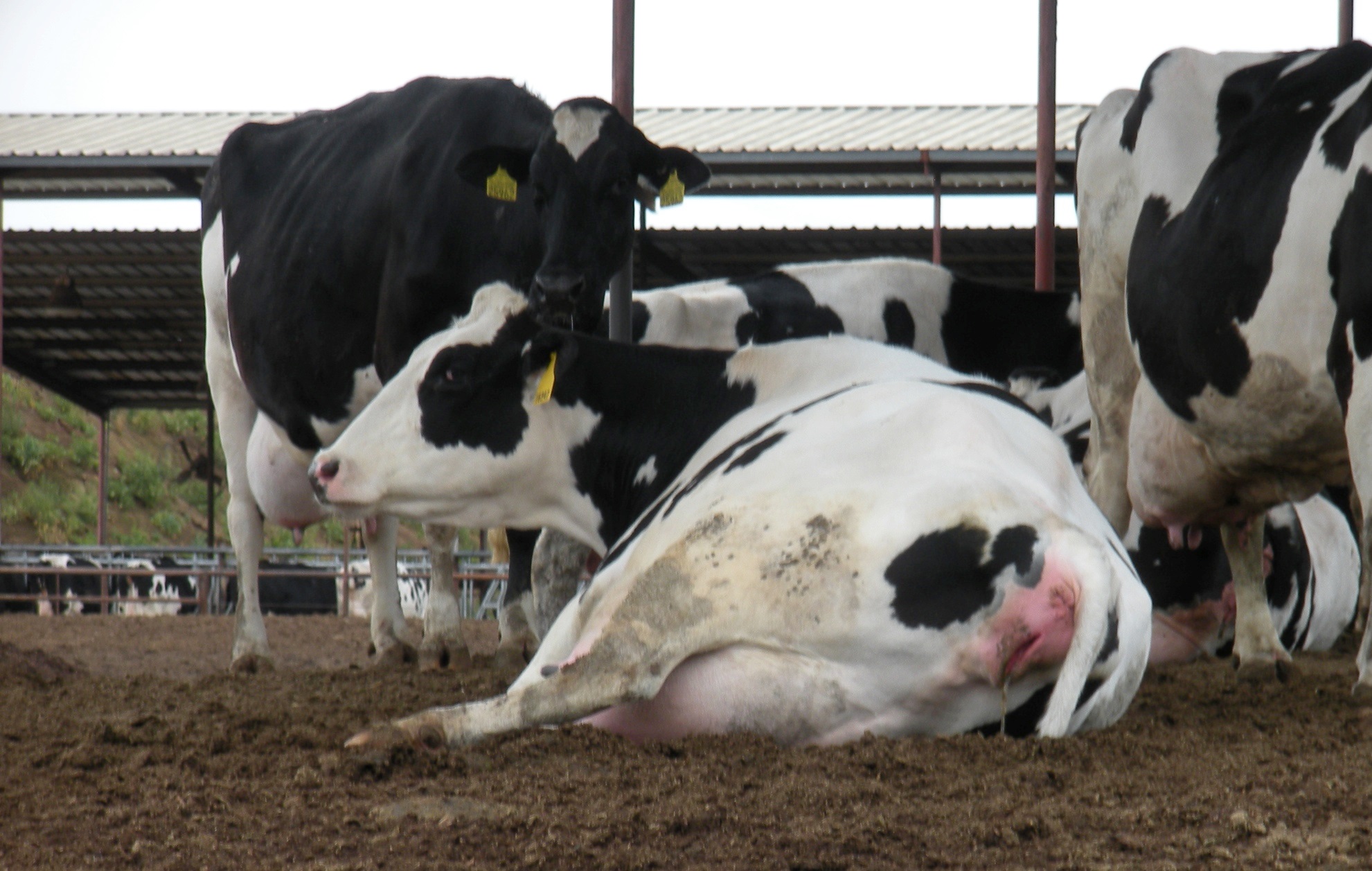 [Speaker Notes: By now these points should be self-explanatory.]
Oral Ca Strategies for Herds
Herds with hypocalcemia problems:clinical signs, no anionic salts, Jerseyshigh prevalence of measured hypocalcemia
blanket supplement all 2+ lactation withtwo doses of oral Ca
Herds without hypocalcemia problems:
supplement lame and high previous lactation milk production cows with 2 doses
[Speaker Notes: By now these points should be self-explanatory.]
Oral Ca Strategies for Cows
Early (stage 1) milk fever cases
cold ears, wobbly, triceps tremors,poor GI motility
one dose now, one dose 12 hrs later
After successful IV treatment of down cows
prevent hypocalcemic relapses
one dose after cow is up and swallowing,one dose ~12 hours later
Off-feed early lactation cows
cover for secondary hypocalcemia
[Speaker Notes: By now these points should be self-explanatory.]